Collaboration ToolboxTwo Concepts
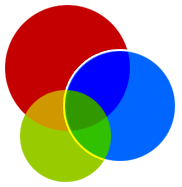 Situational Leadership
1
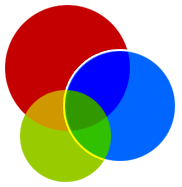 Collaboration Toolbox
Situational Leadership
Definition
Choosing appropriate leadership style for individuals with different competencies
All information on slides created  by: Paul Hersey, Ken Blanchard, and Seth Godin  Copyright © 1979, 1998, 1993, 2001 by the Center for Leadership Studies, Inc. All rights reserved.
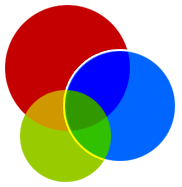 Collaboration ToolboxSituational LeadershipOverview
Effective leaders will adapt their leadership style to the situation.
Team Members also adapt their developmental style to fit the situation
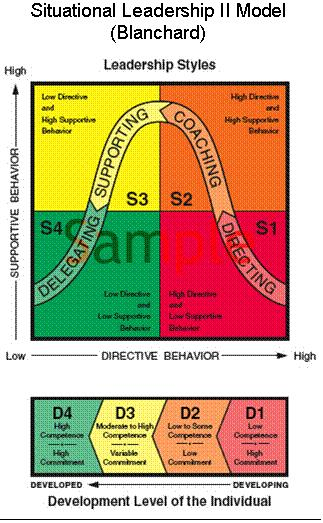 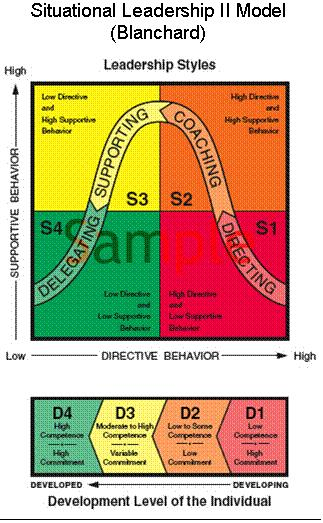 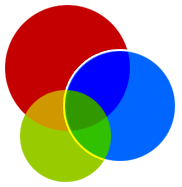 Collaboration Toolbox
Situational Leadership
Concept
Leaders adapt style according to the team member’s needs




What is the current competency level for the specific task I am asking the team member to perform?
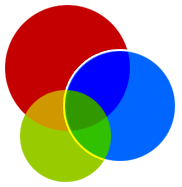 Collaboration Toolbox
Situational Leadership
Concept
Situational Leadership


	


									
             Ability										    Willingness
Knowledge of Task
Individual’s or Team’s 
Experience and Proficiency
Confidence
Commitment
 Motivation 
 for Executing Assigned Task
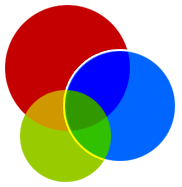 Collaboration ToolboxSituational LeadershipDirecting
High task focus, low relationship focus 

Leaders 
		Define Roles and Tasks for Team
              Close Supervision of members  
Leader makes Decisions and Manages

For team members who lack competence, but are enthusiastic and committed and need direction and supervision to execute the task.
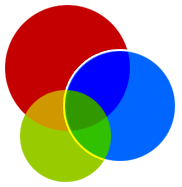 Collaboration ToolboxSituational LeadershipCoaching
High task focus, high relationship focus 

Leaders still define roles and tasks 
 Seeks ideas and suggestions from the team member. 

For team members who have some competence but lack commitment, need support and praise to build their self-esteem, and involvement in decision-making to restore their commitment.
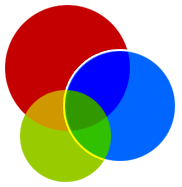 Collaboration ToolboxSituational LeadershipSupporting
Low task focus, high relationship focus

Leaders facilitate and take part in decisions 
  Team member exerts some control over the task 


For team members who have competence, but lack confidence or motivation and do not need much direction because of their skills, but support is necessary to bolster their confidence and motivation.
Collaboration ToolboxSituational LeadershipDelegating
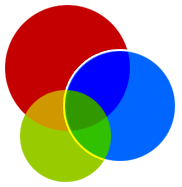 High Competency High Commitment

Leaders are involved in decisions and problem-solving
 						Team member controls execution of task


For team members who have both competence and commitment and are able and willing to work on a project by themselves with little supervision or support.
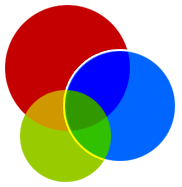 Collaboration ToolboxSituational LeadershipHow the SL Model Relates to TKI
TKI is an indicator of how you naturally manage your conflicts
While Situational Leadership is an indicator of how you naturally manage your team
Understanding team dynamics
Conscious of own behavioral patterns
Adapt leadership style to meet
     team expectations and accomplish project goals
Collaboration ToolboxSituational LeadershipTrends in changes of behavior 2013
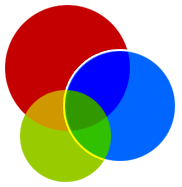 Leadership Style:

Most did not change style (3/5) when change occurred, shifted towards low-directive      	

Team Motivation:

	A) Shift towards high commitment as competence increased
or
	B) Shift towards low commitment, as enthusiasm diminished
[Speaker Notes: Note: (as competence and commitment increased)]
Collaboration ToolboxSituational LeadershipChocolate River Project
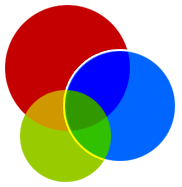 Designing a Bridge
Collaboration ToolboxSituational LeadershipChocolate River Project Instructions
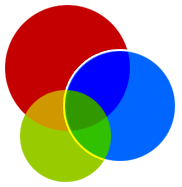 Time: 30 minutes

Each Team will be given the following materials
Package of linguine
2.   Glue Gun for Team
3.   Glue sticks
4.   Measure for the bridge span
Collaboration ToolboxSituational LeadershipChocolate River Project instructions
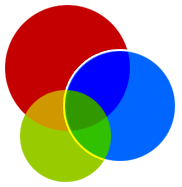 Team of 3 or 4 - All must participate
First Rotation Project Leader is in charge and will assign tasks.
Find a space to build your bridge
Design your bridge
Rules 
Build for strength
Must Span 8.5 inches
b.  Must be free standing until demonstration.
c. Cannot be taped to the floor, walls or other structures.
Implement
Collaboration ToolboxSituational LeadershipChocolate River Project Objective
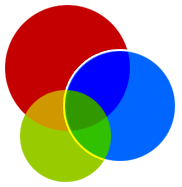 Prizes Will Be Awarded on the Basis of the 

			Strongest Bridge

			Most Aesthetically Pleasing Bridge
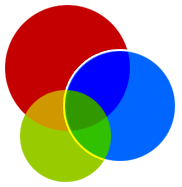 Collaboration ToolboxSituational LeadershipChocolate River Project Discussion
What did you observe?

1.  How well did the team work together?  
2.  What do you think of your accomplishment?
3.  What role did each team member play doing the task?
4.  What skills did each member bring to the task?
5.  What leadership styles did the team leader use during the planning?
6.  What leadership styles did the team leader use during implementation?
7.  Did you effectively  communicate with each other?
Collaboration ToolboxSituational LeadershipConclusions
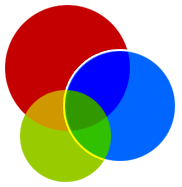 Teams do moderately well at adapting leadership style to team needs

Different situations require different leadership styles

Effective leaders account for team members’ levels of commitment and competence

Leadership style may alter across team members
Collaboration ToolboxSituational LeadershipSuggestions for Improvements
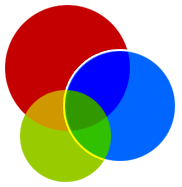 Leaders choose a style that enhances members’ effectiveness
To Improve management assess team members’ ability and willingness to implement the task
Use appropriate Situational Leadership style
			 Directing
			Coaching
			Supporting
			Delegating
Avoid conflicts through improved communication and negotiation